Toán
Luyện tập
Đồng hồ chỉ mấy giờ ?
1
12
12
12
12
11
11
11
11
1
1
1
1
2
2
2
2
10
10
10
10
3
3
3
3
9
9
9
9
4
4
4
4
8
8
8
8
5
5
5
5
7
7
7
7
6
6
6
6
A
B
b) 2 giờ 30 phút
a) 6 giờ 15 phút
D
C
c) 9 giờ kém 5 phút
d) 8 giờ
Giải bài toán theo tóm tắt sau:
2
Bài giải:
Số người có tất cả là:
5     4  = 20 (người)
Đáp số:  20 người

Toán
Luyện tập

Có:                4 thuyền
Mỗi thuyền: 5 người
Tất cả:         … người?
a) Đã khoanh vào     số quả cam trong hình nào?
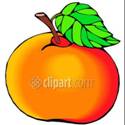 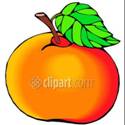 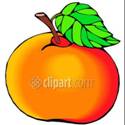 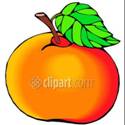 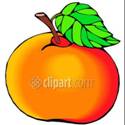 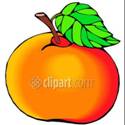 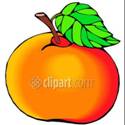 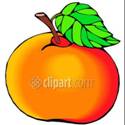 3
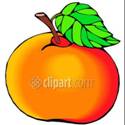 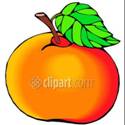 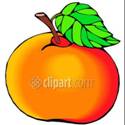 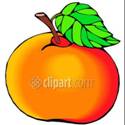 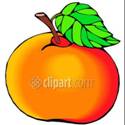 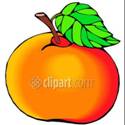 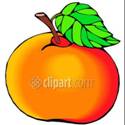 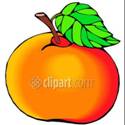 1
1
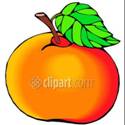 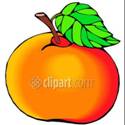 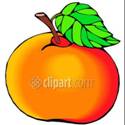 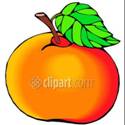 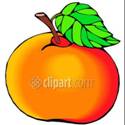 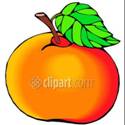 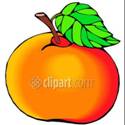 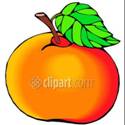 3
3
Toán
Luyện tập
Hình 1
Hình 2
b) Đã khoanh vào     số bông hoa trong hình nào?
3
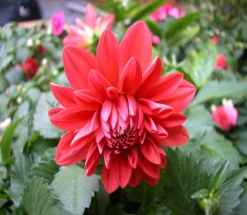 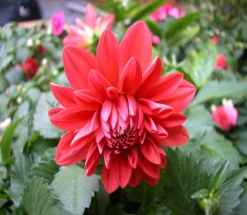 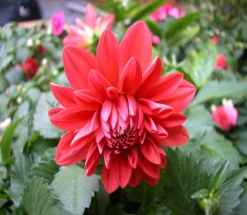 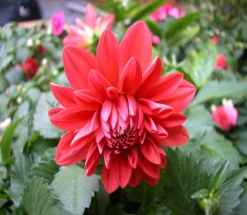 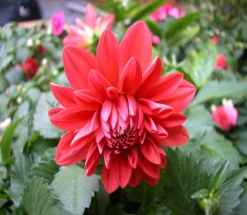 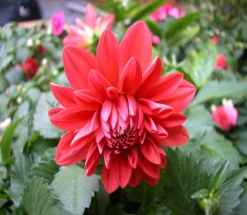 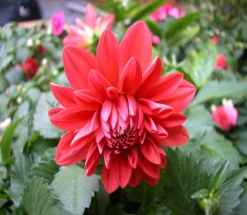 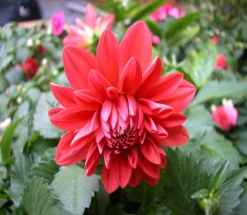 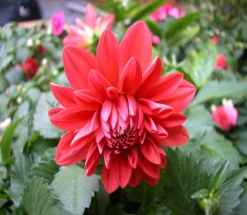 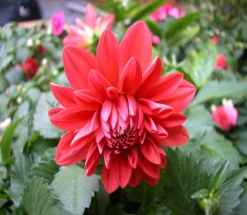 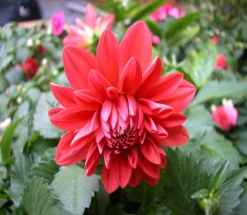 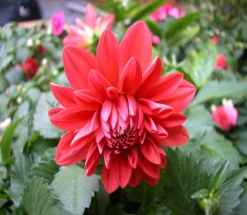 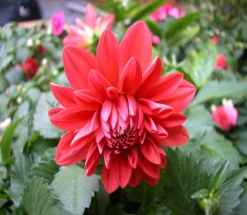 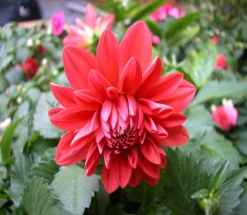 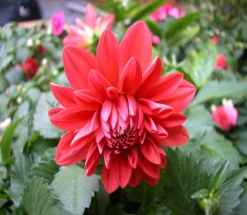 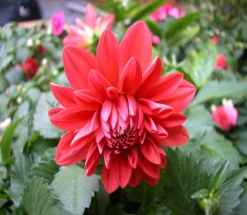 1
2
Toán
Luyện tập
Hình 4
Hình 3
>
<
=




4     7  …  4     6
4      5  …  5     4
?
4
Toán
Luyện tập
>
=
16 : 4  …  16 : 2
<